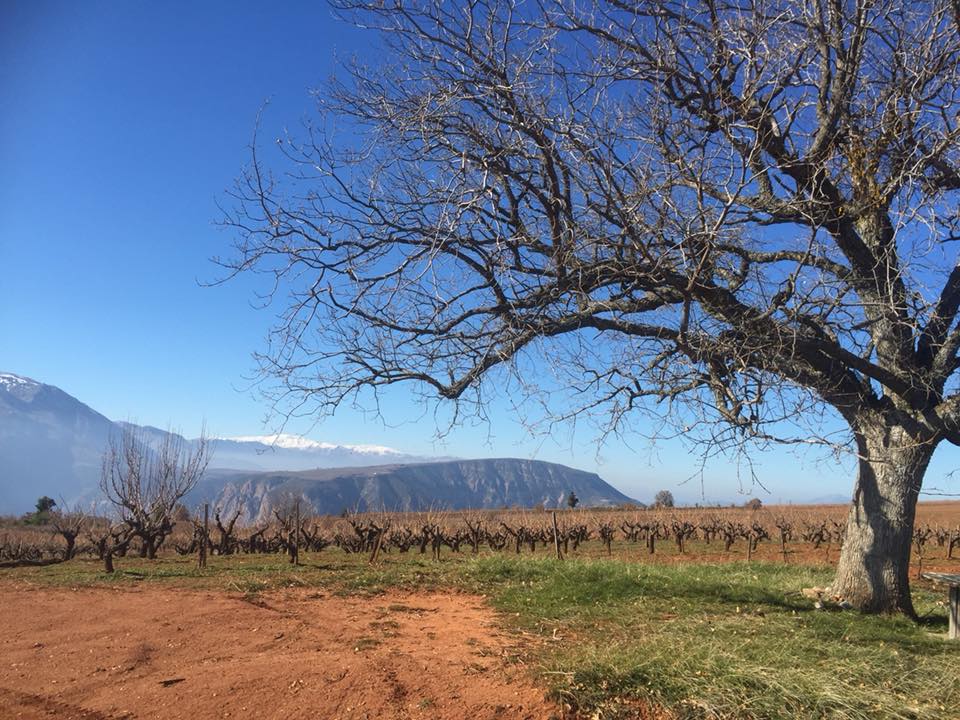 Where we are
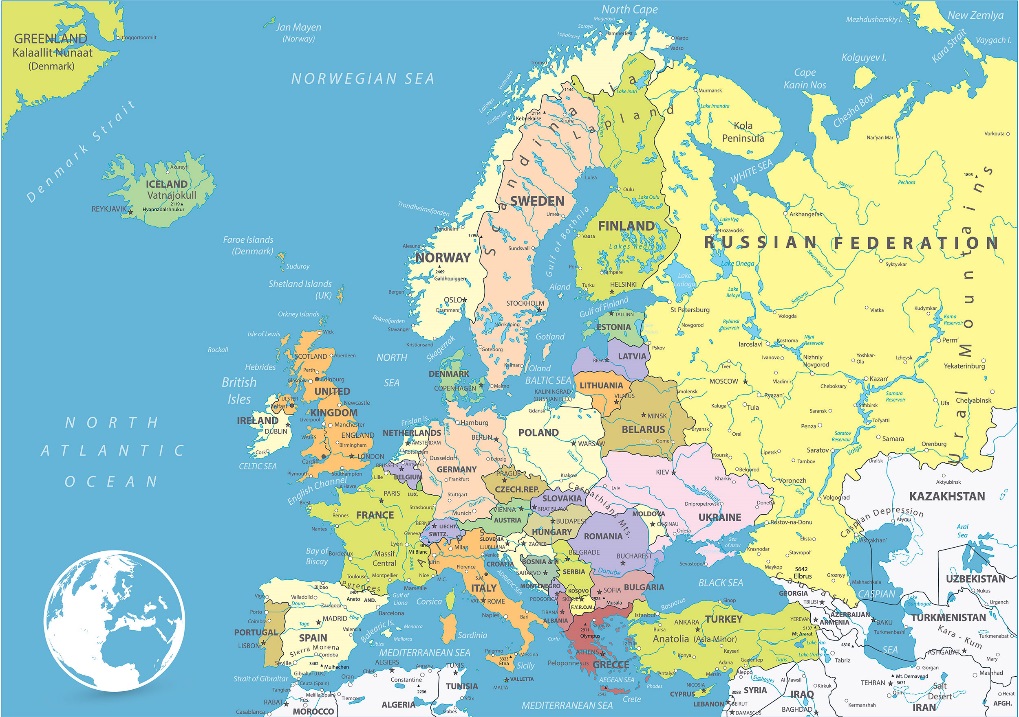 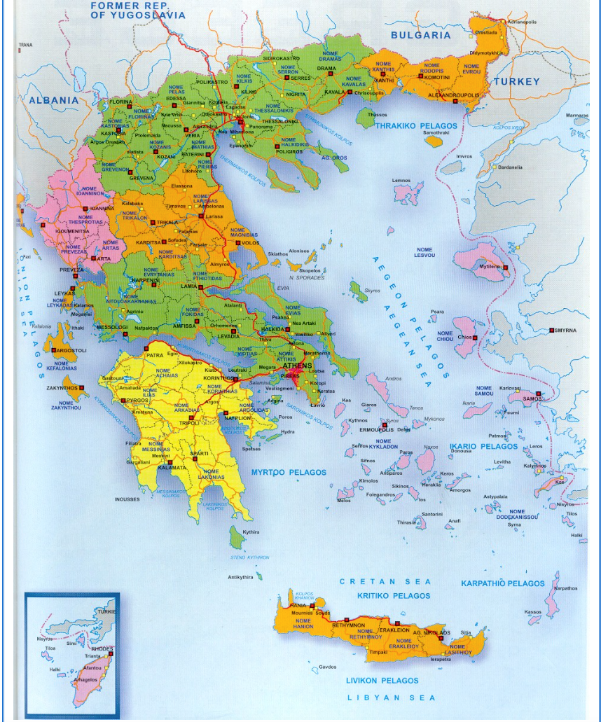 Egio,
Peloponnese,
Greece
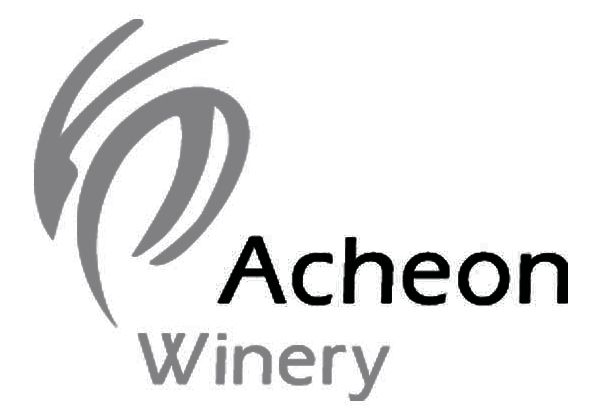 Presentation of the company
founded in 1946

based at Aigio Achaia

long family tradition

third generation winemakers
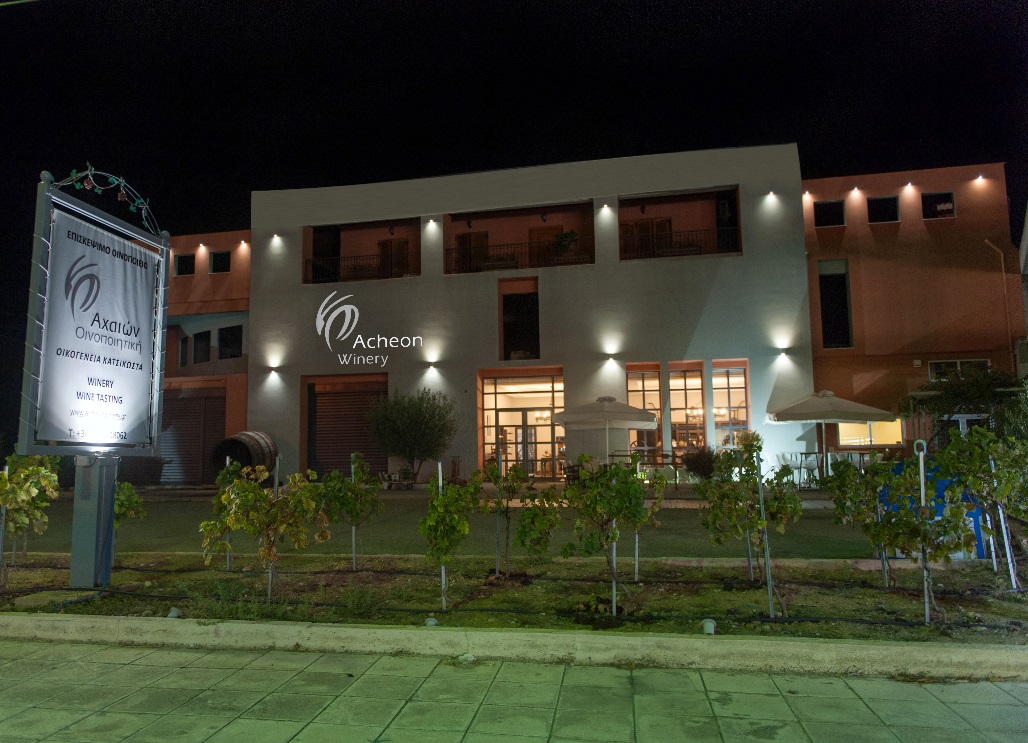 Services-Production
modern premises and state-of-the-art equipment

implementation of the food safety management system ISO 22000

production capacity 550 TN
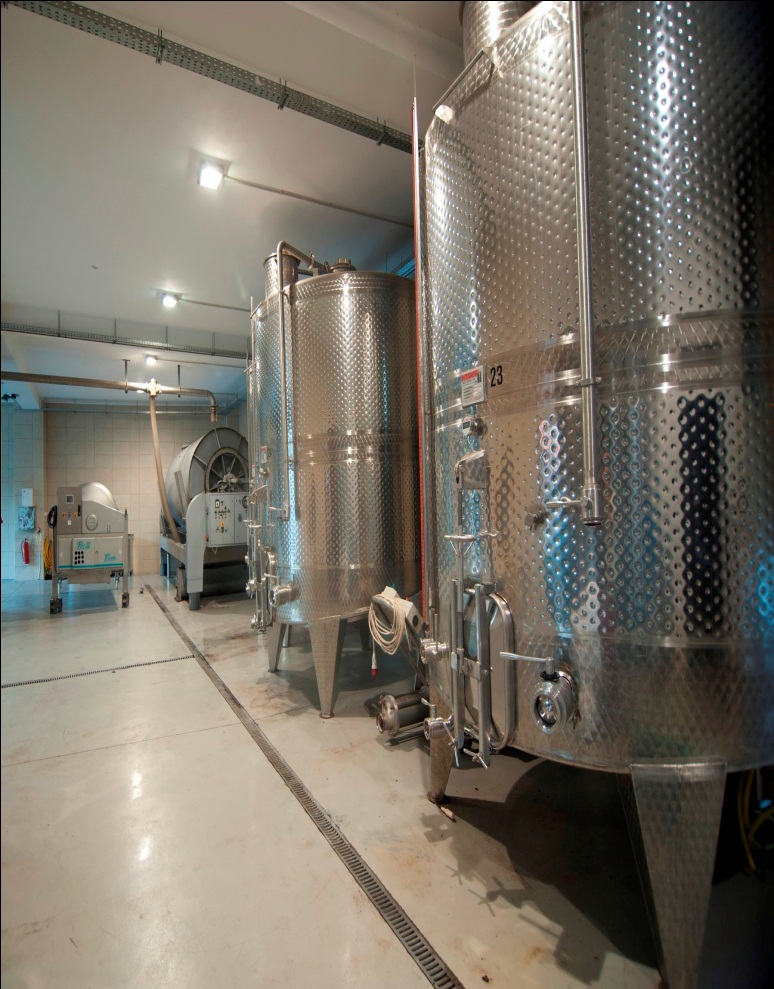 Presentation of Aigialia
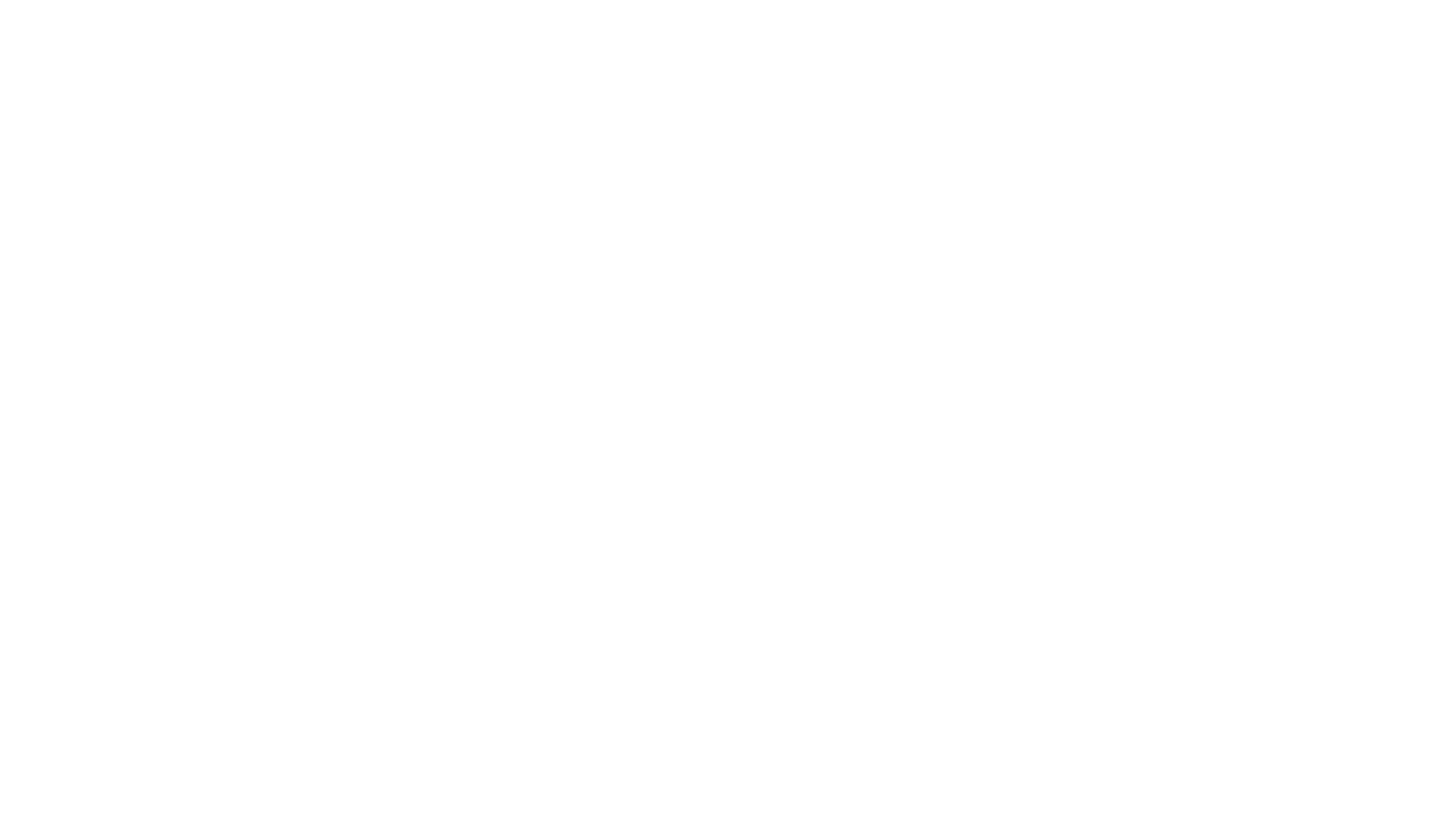 .
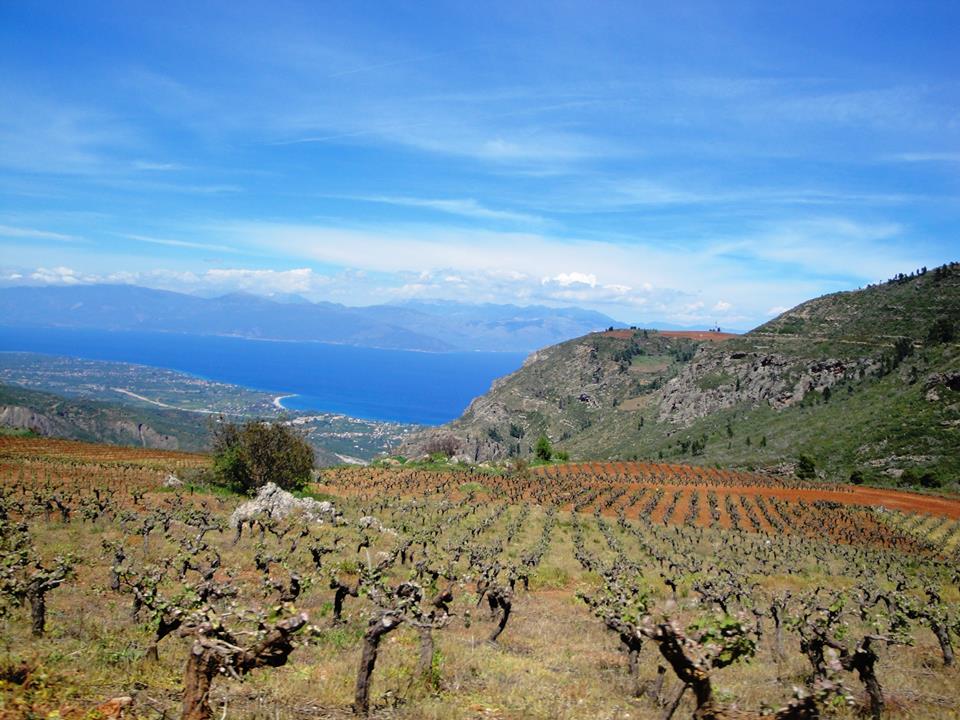 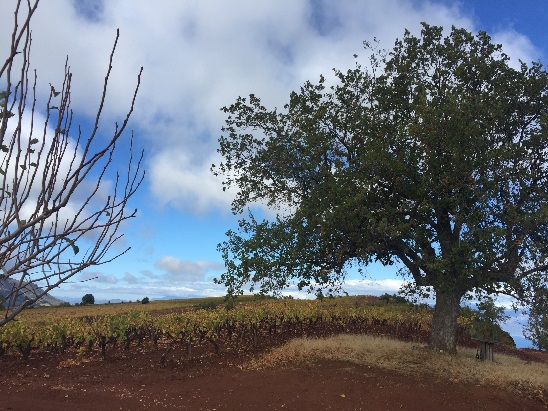 The vine is cultivated on the slopes of Aigialia since the ancient times.

altitude 400-1000m.
north & north-eastern sun exposure
cool sea breeze of the Corinthian Gulf
exceptional climatic conditions
fertile and diverse soils
low yields
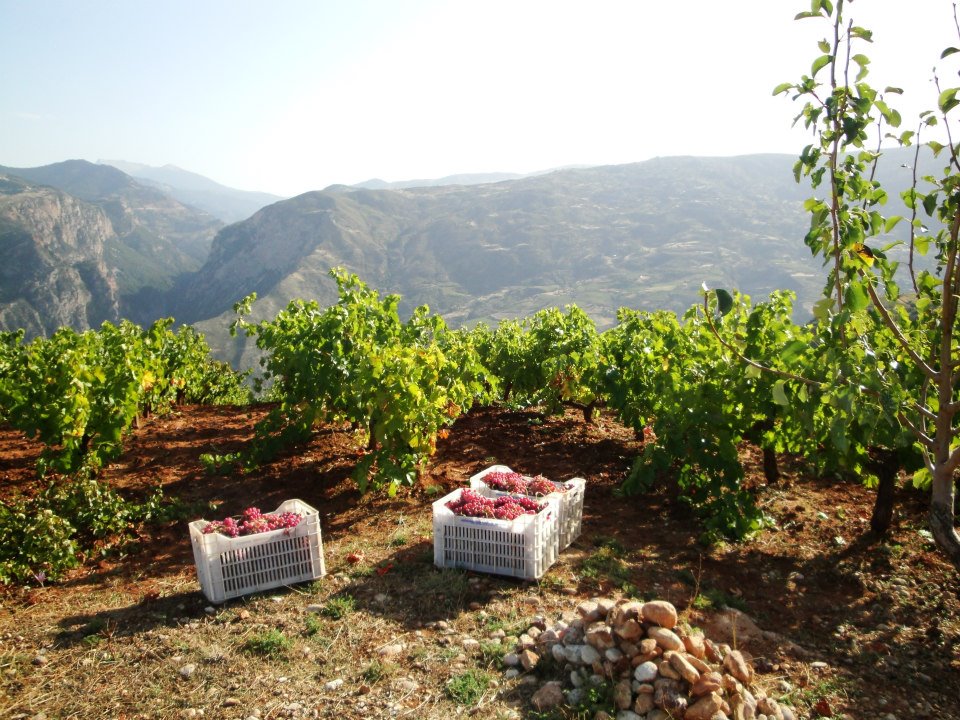 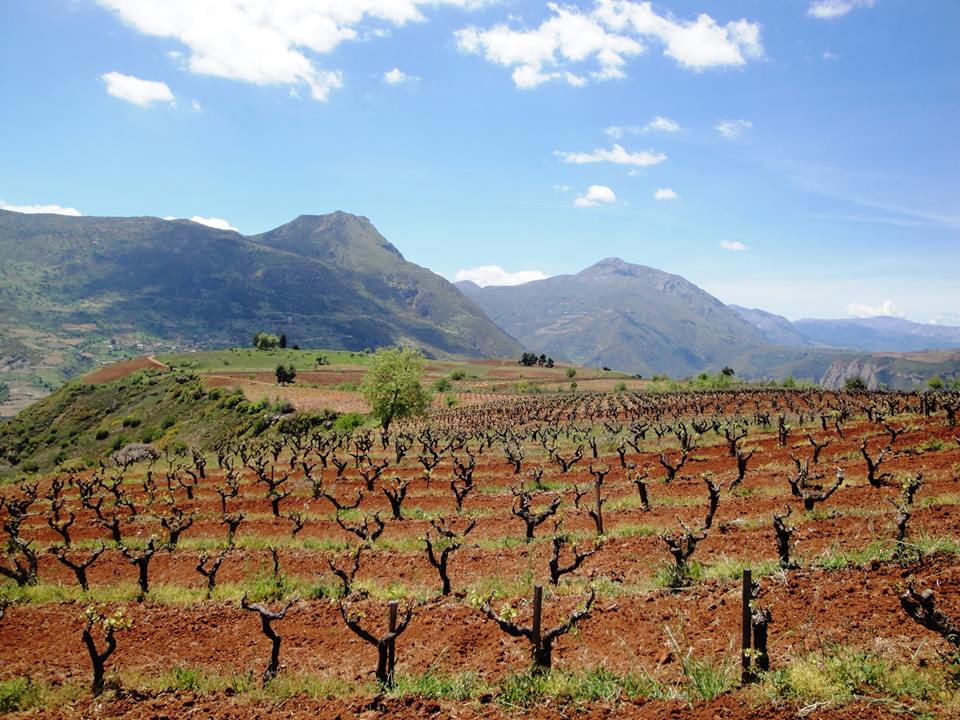 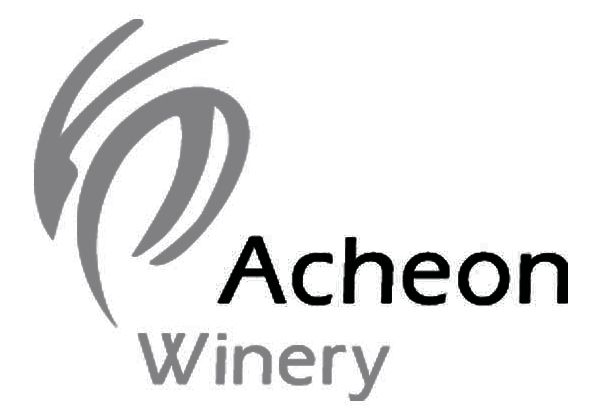 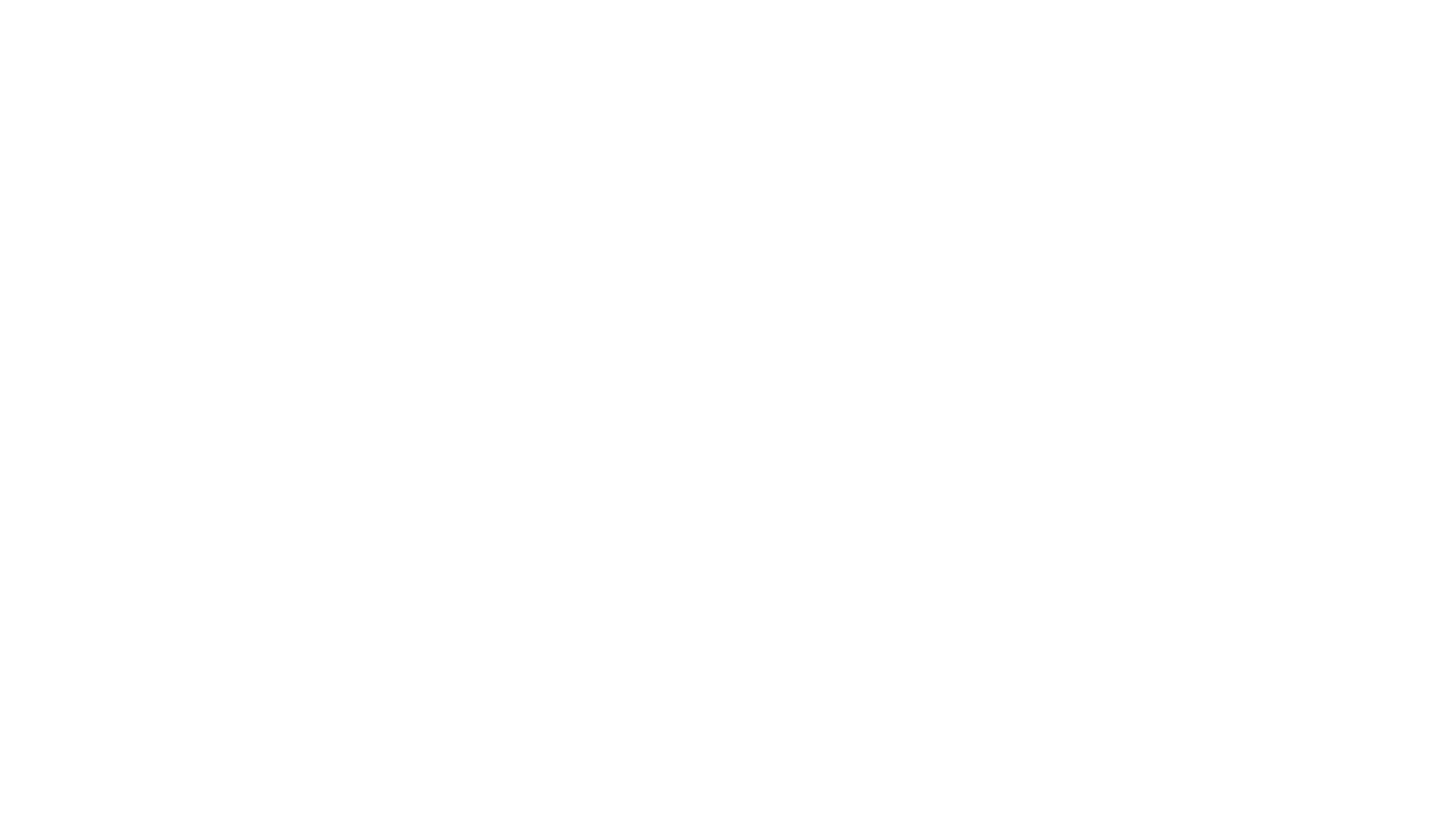 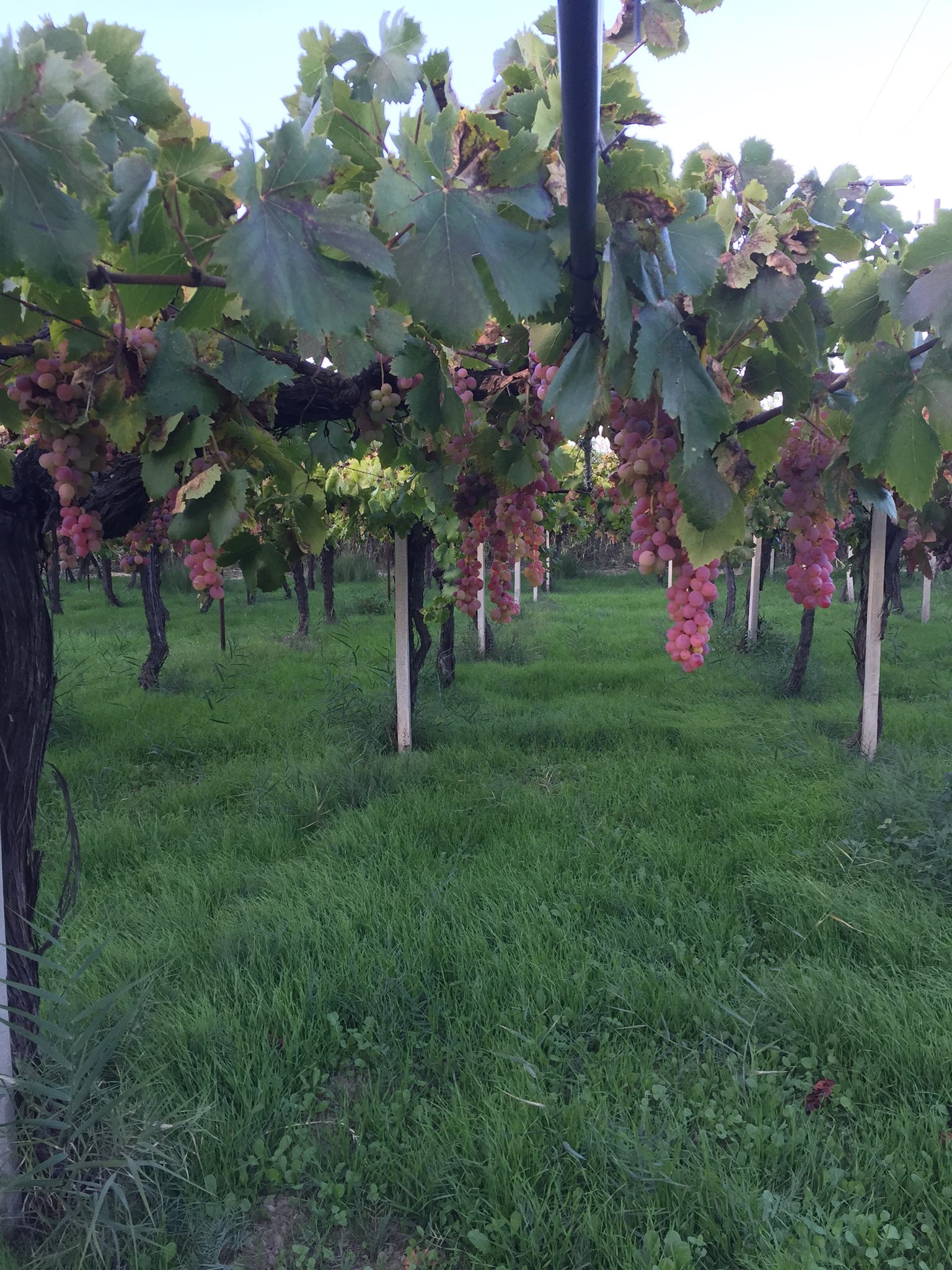 Our Varieties
We produce wines from indigenous Greek varieties from the PDO and PGI zones of Patra, Aigialia and Nemea to express the highest potential of
Mavrodaphne, 
White Muscat, 
Roditis, 
Sideritis and
Agiorgitiko
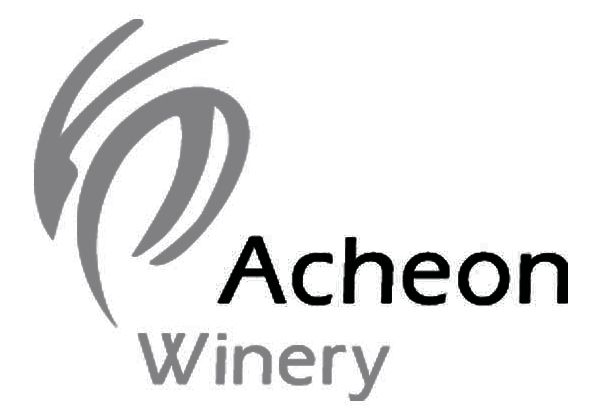 Culture-Philosophy- Quality
vinification indigenous varieties of Aigialia Greece
highlighting the typical characteristics of each variety
special vinifications - unique products
excellent quality
authenticity
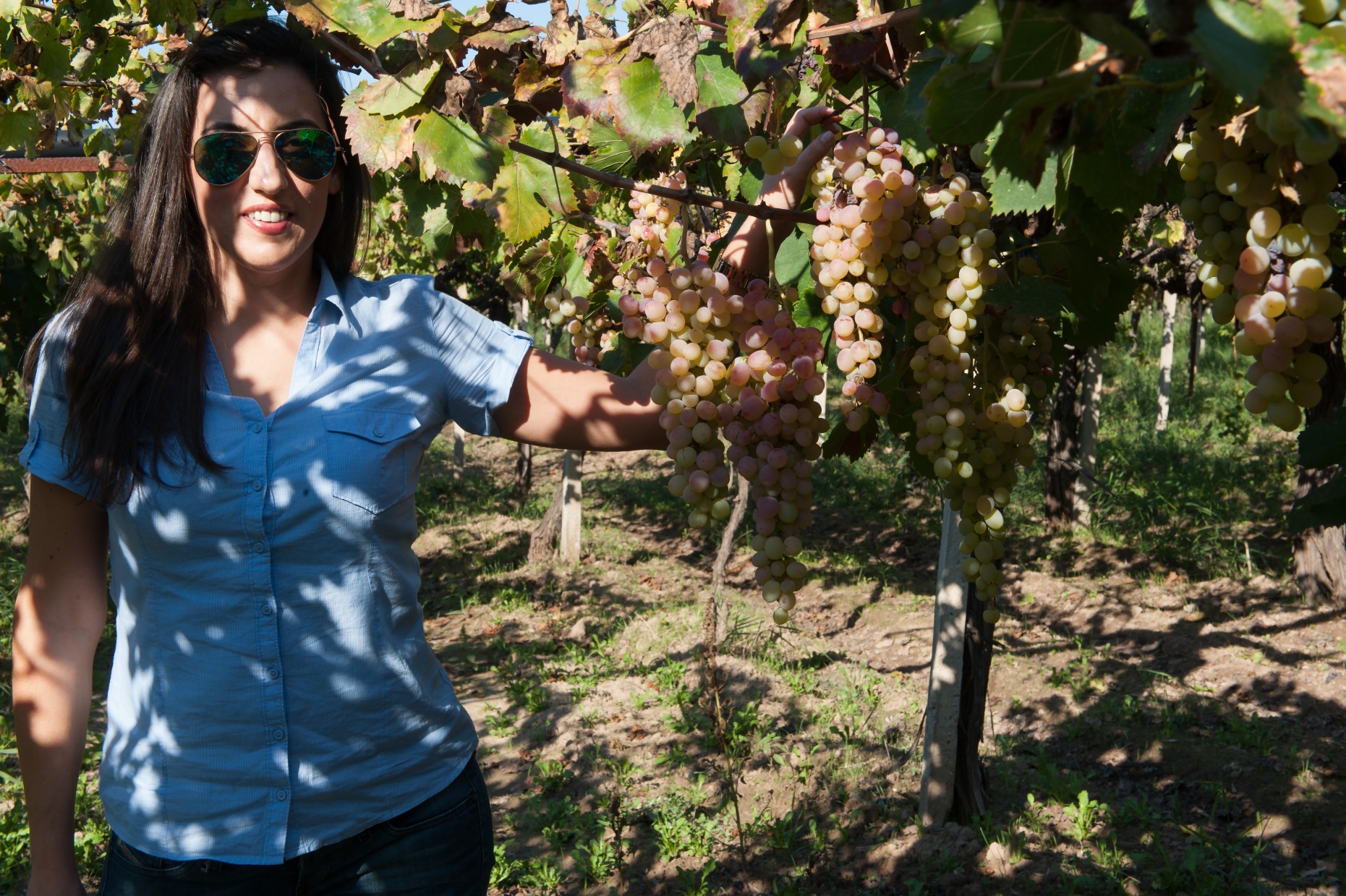 Our Vision
The production of world class wines highlighting the Greek indigenous varieties profile and the Aigialia terroir with respect to the man and the environment
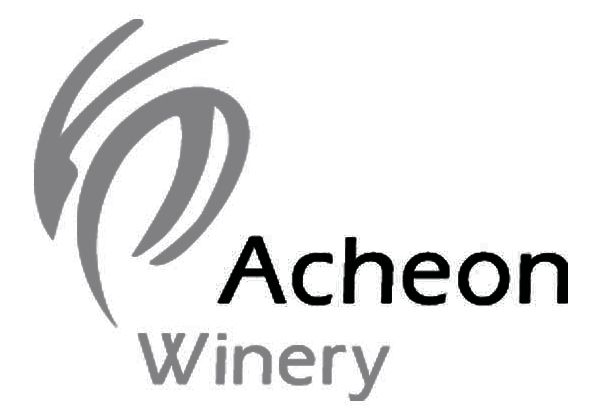 Vineyard of Rodites
Organic vineyard, low yield plateau Mamousia Aigiou (altitude 850 m.).
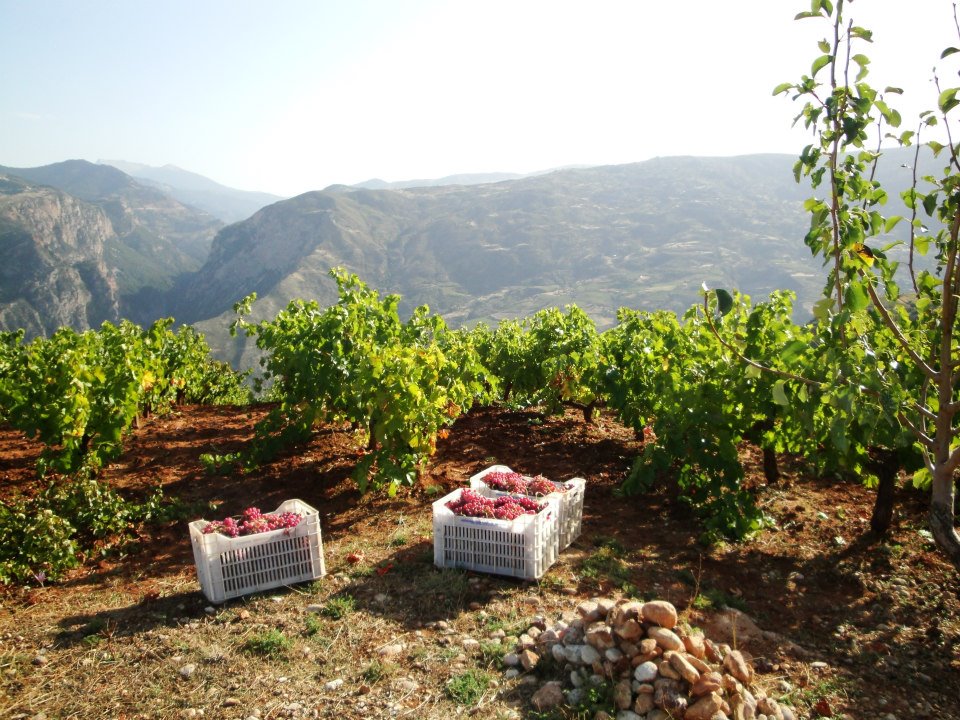 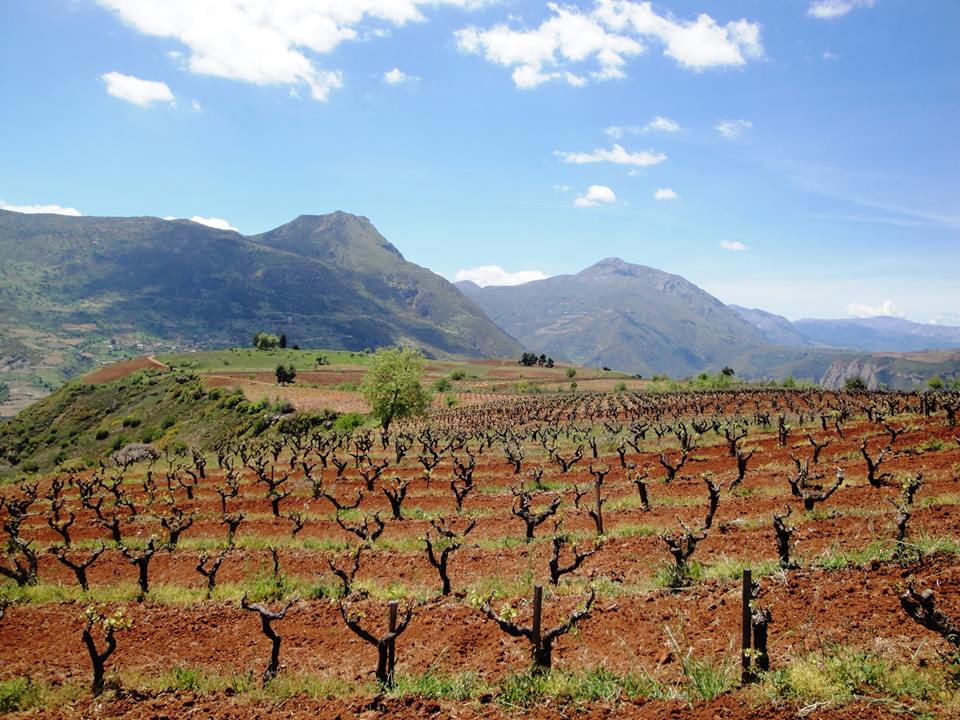 Icon R
Orange yellow colour 

Aromas of citrus fruit

Full on the palate

Crispy acidity 

Minerality
Vineyard of Siderites
An indigenous variety of Achaia, now fast disappearing
I r o n
Late harvest

Low volume wines

Good acidity

Refreshig taste 

Herby aromas
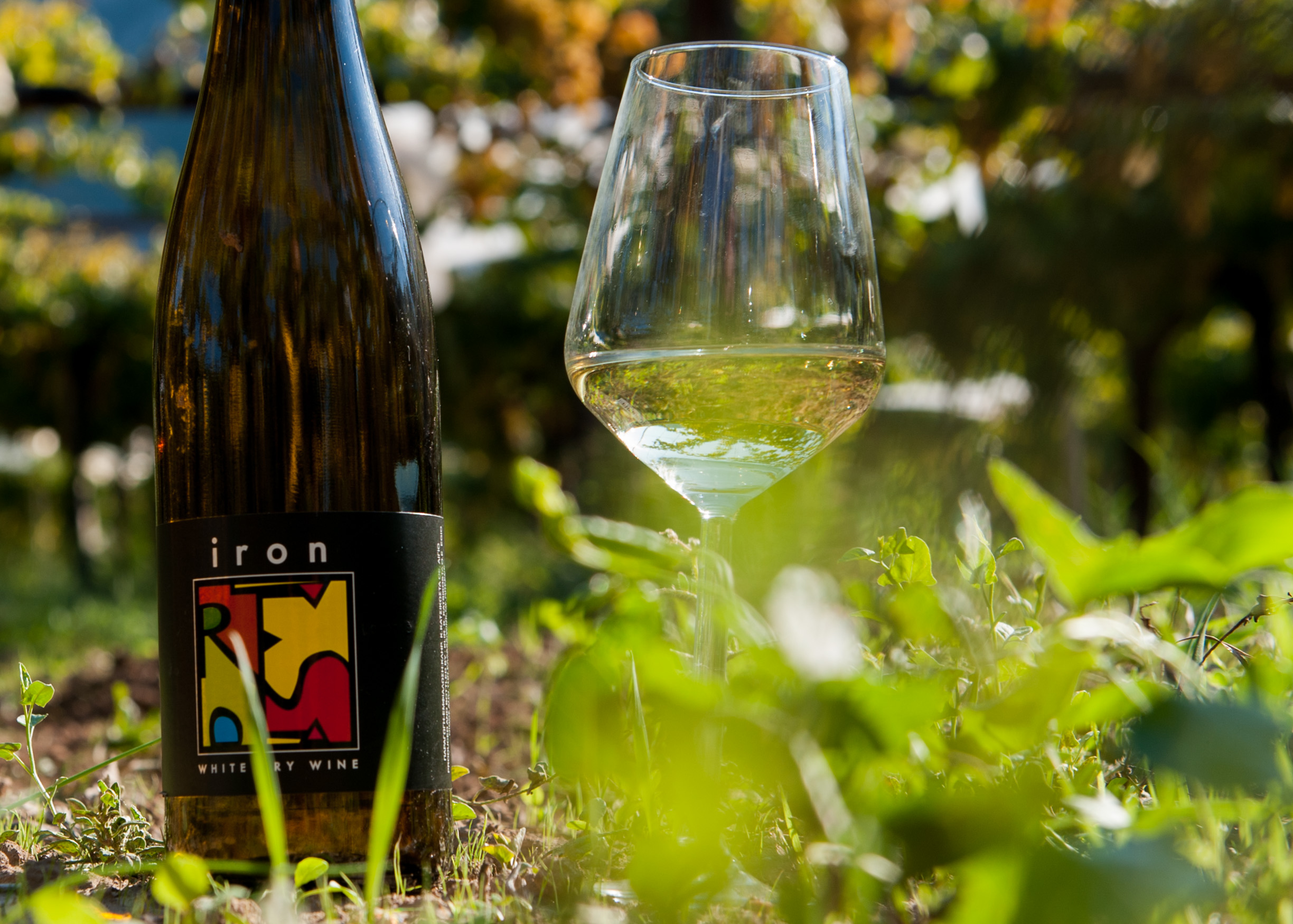 minerality
peach
citrus
grapefruit
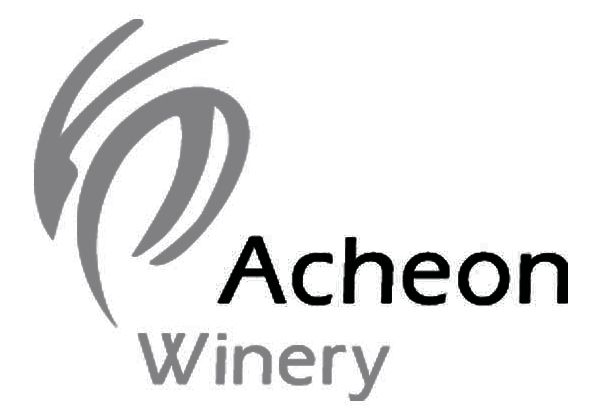 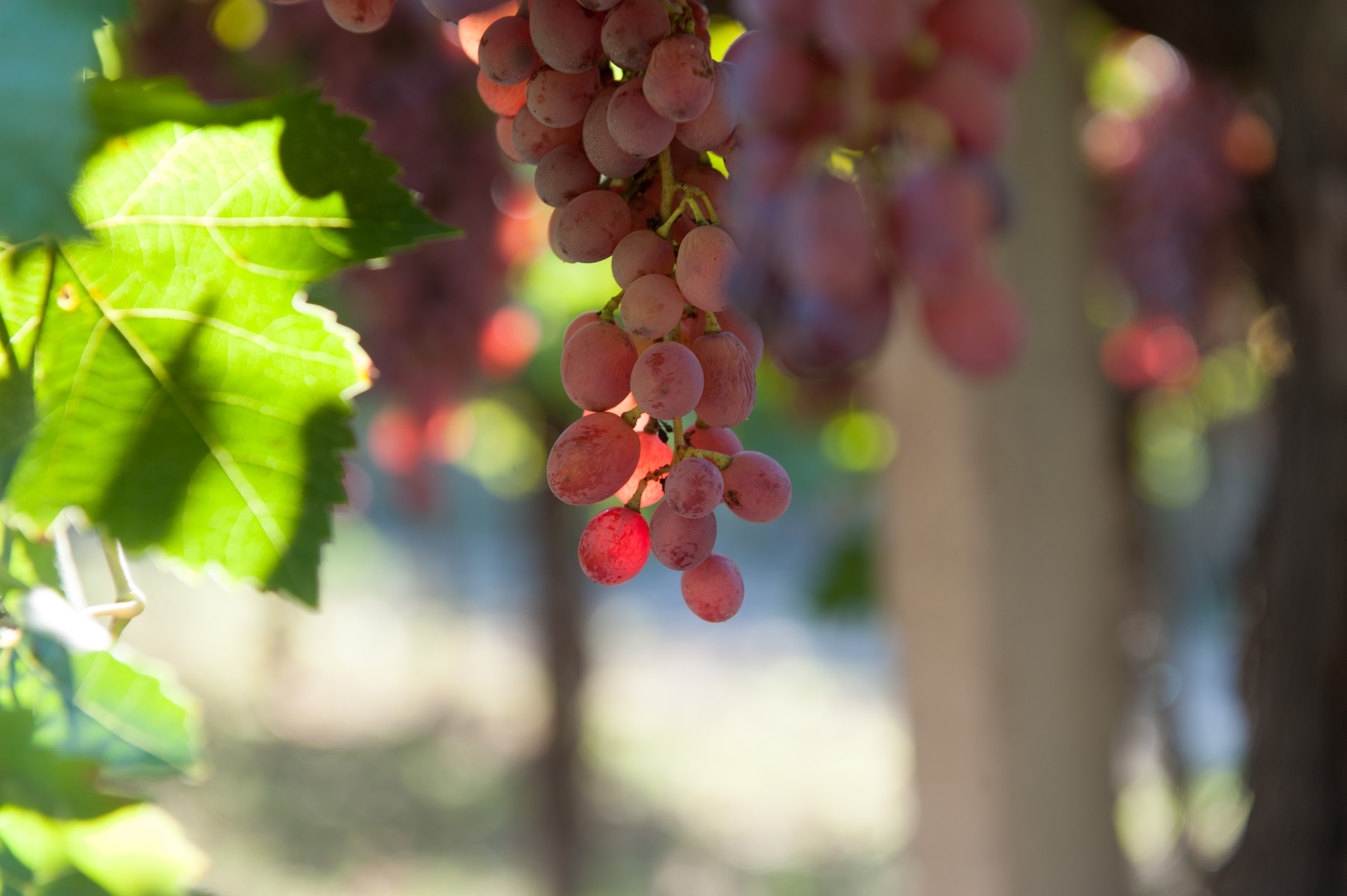 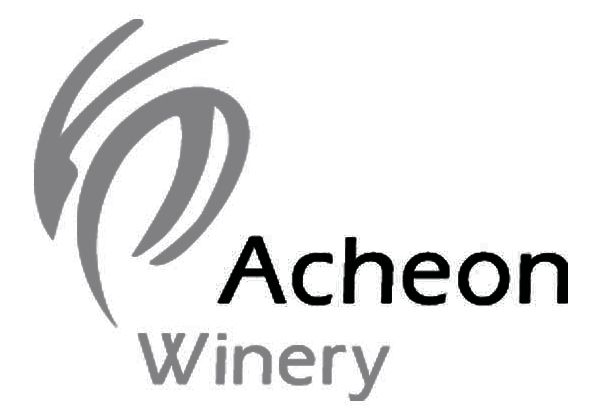 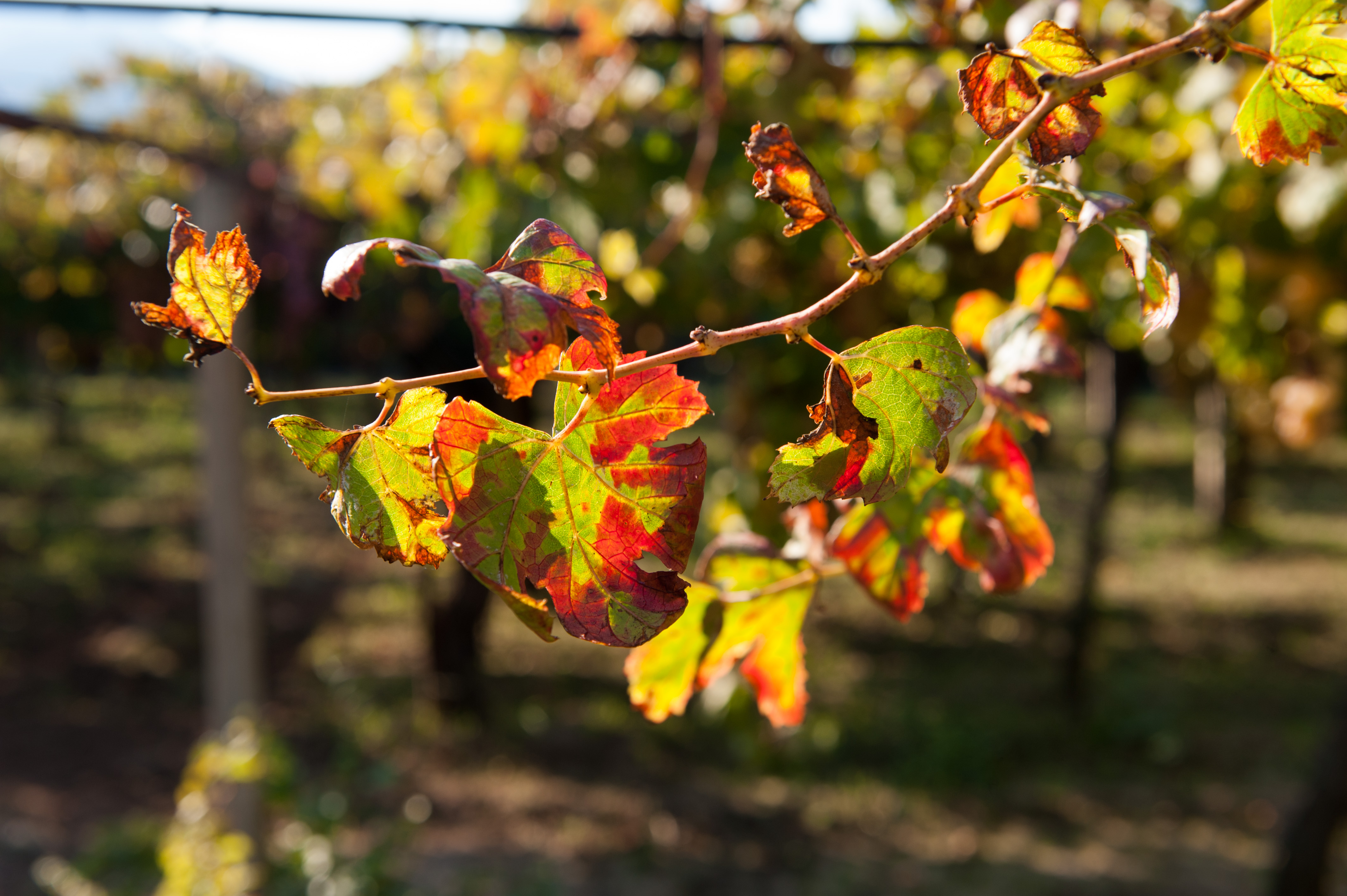 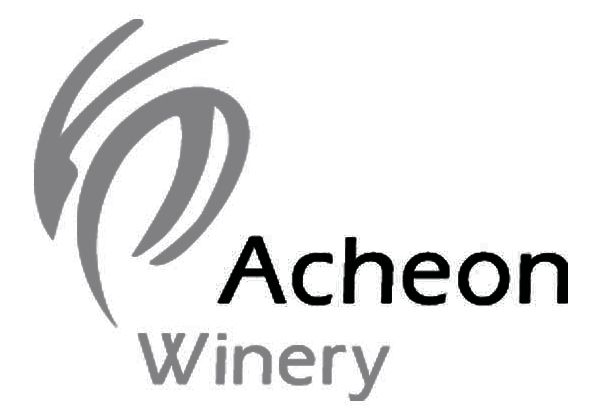 Vineyard of mavrodaphe
Unique wine fresh dry Mavrodaphne, altitude 450 m.
LAURA NERA
Fresh and dry 

Deep red purple colour 

Aromas of plum, sour cherry herbes, laurel leaves,fine spices

Soft on the palate

Delicate tanins
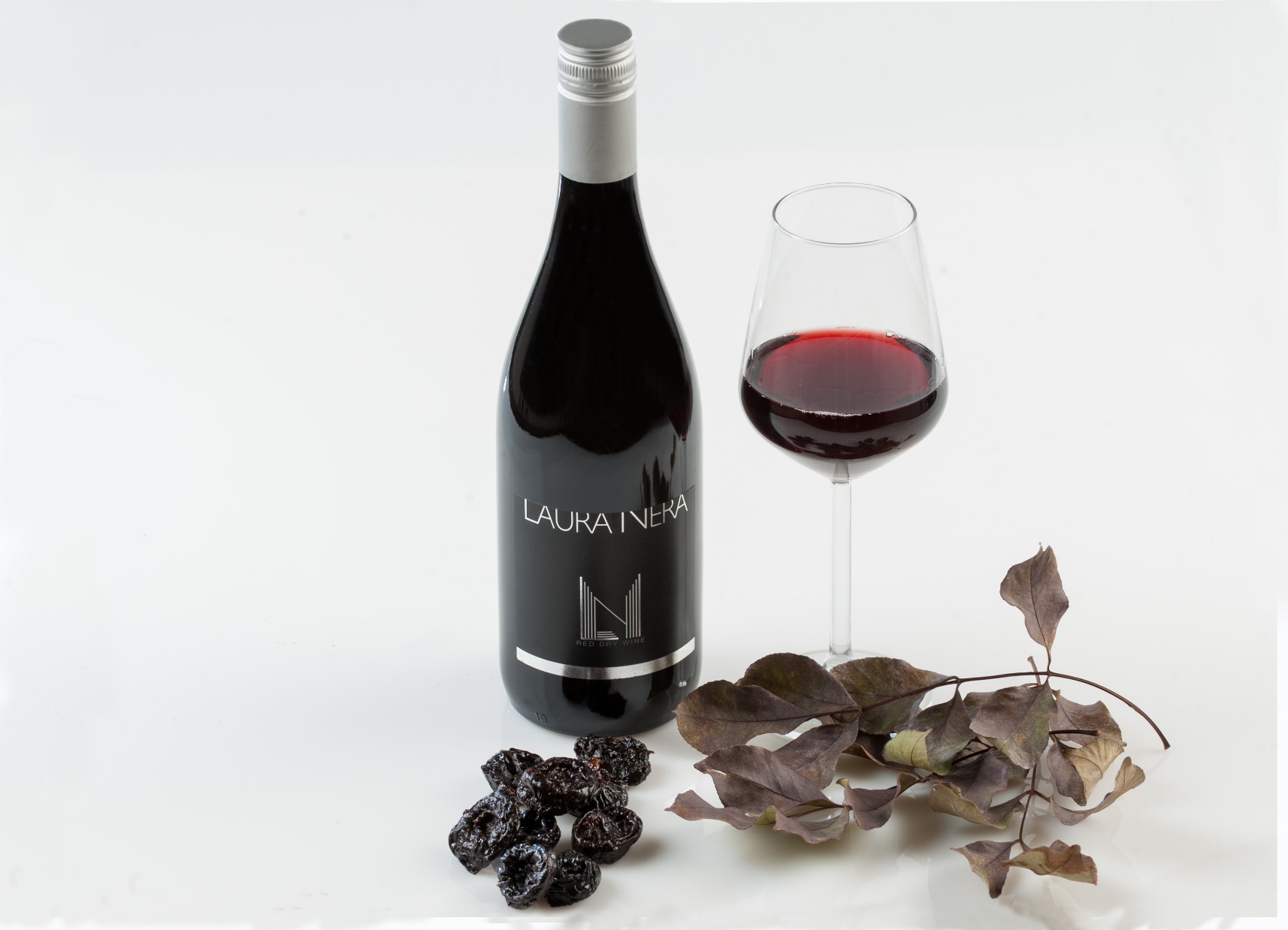 eucalyptus
plum
thyme
black cherry
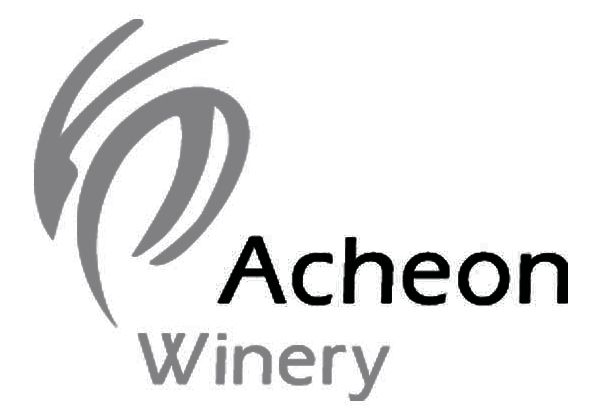 6. Wine Tourism
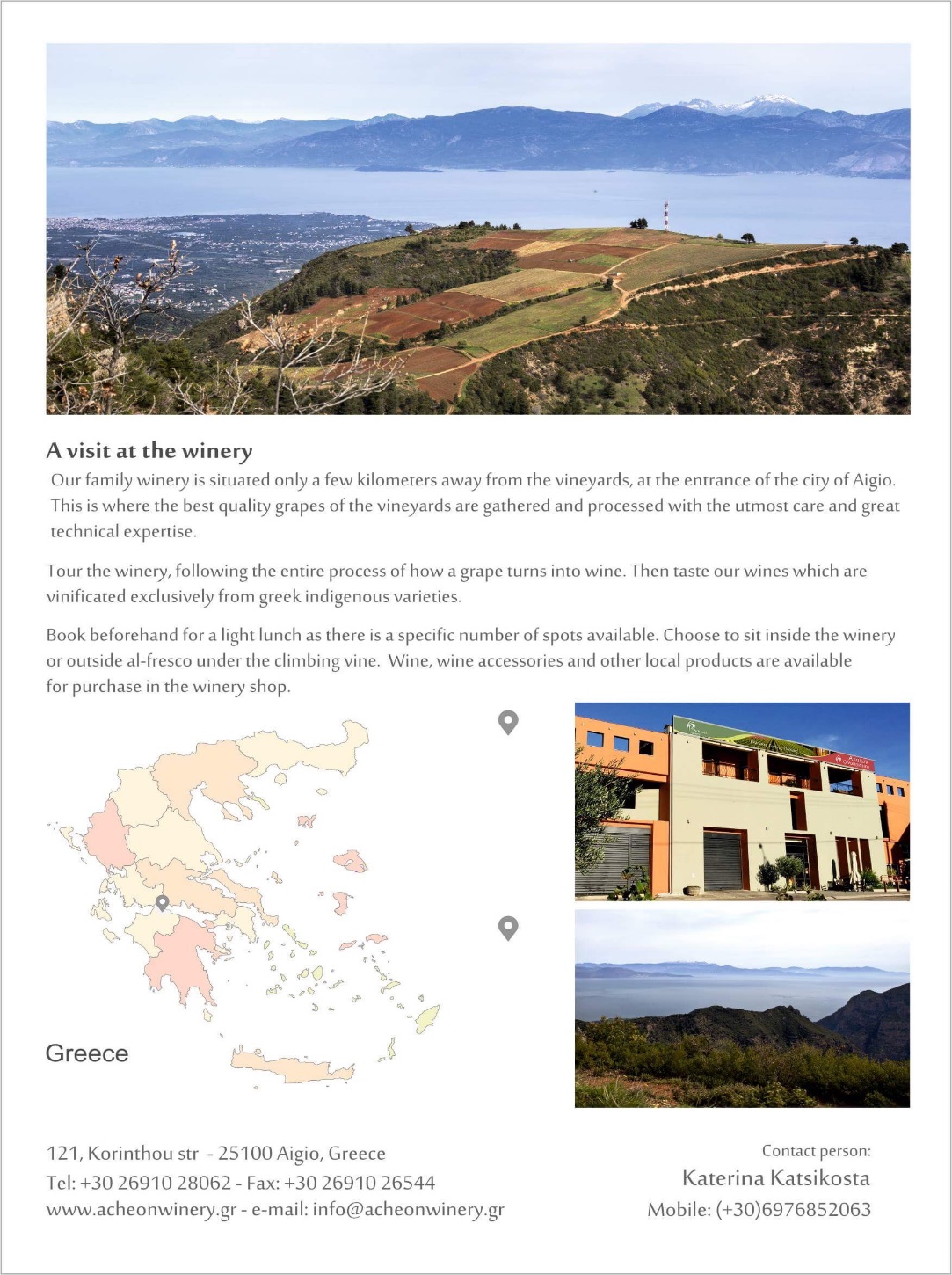 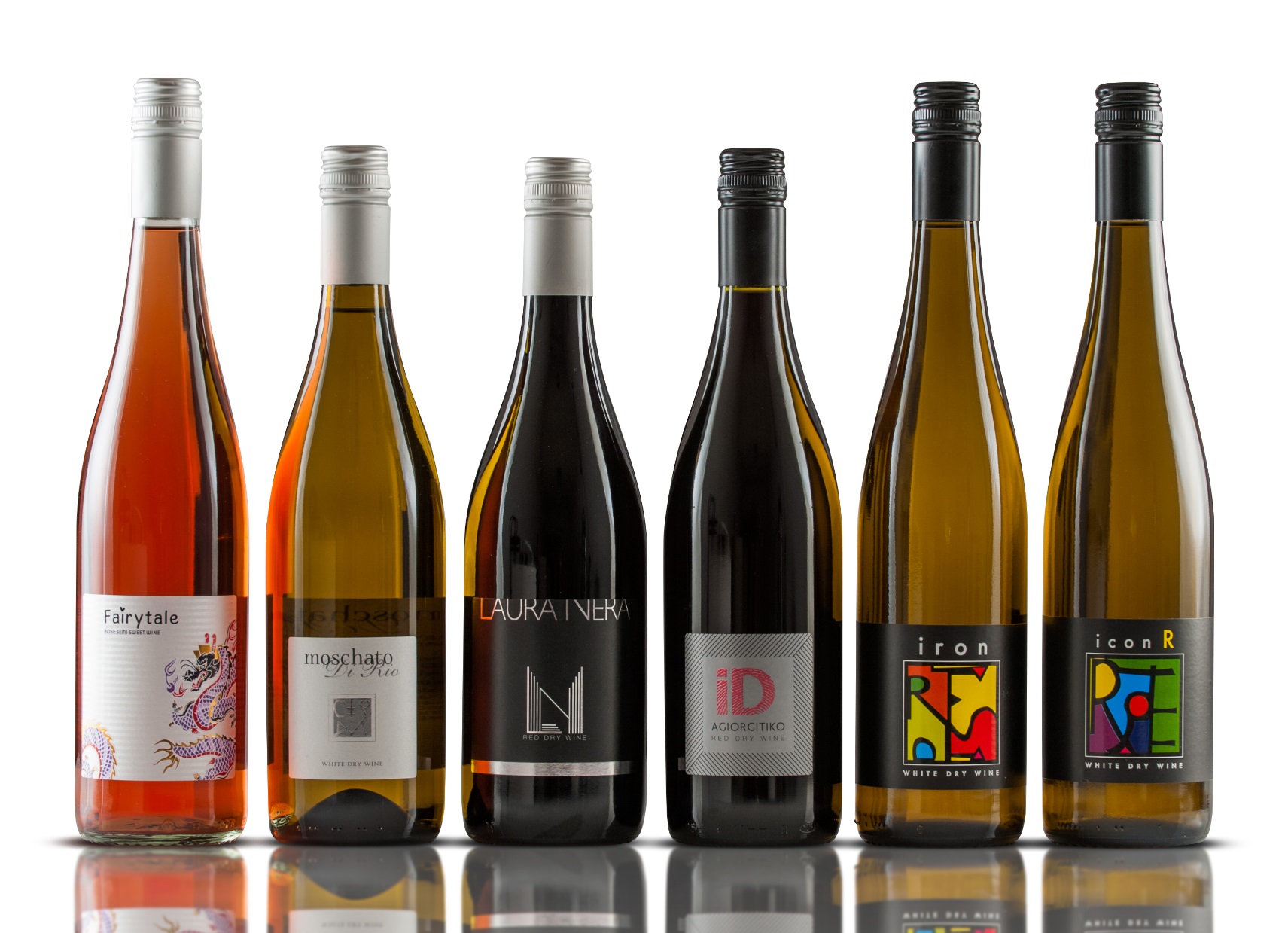 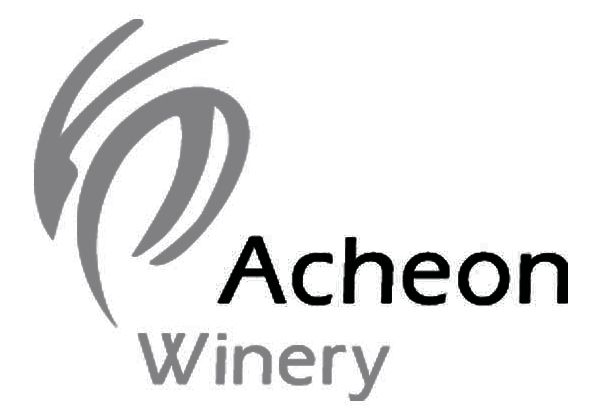 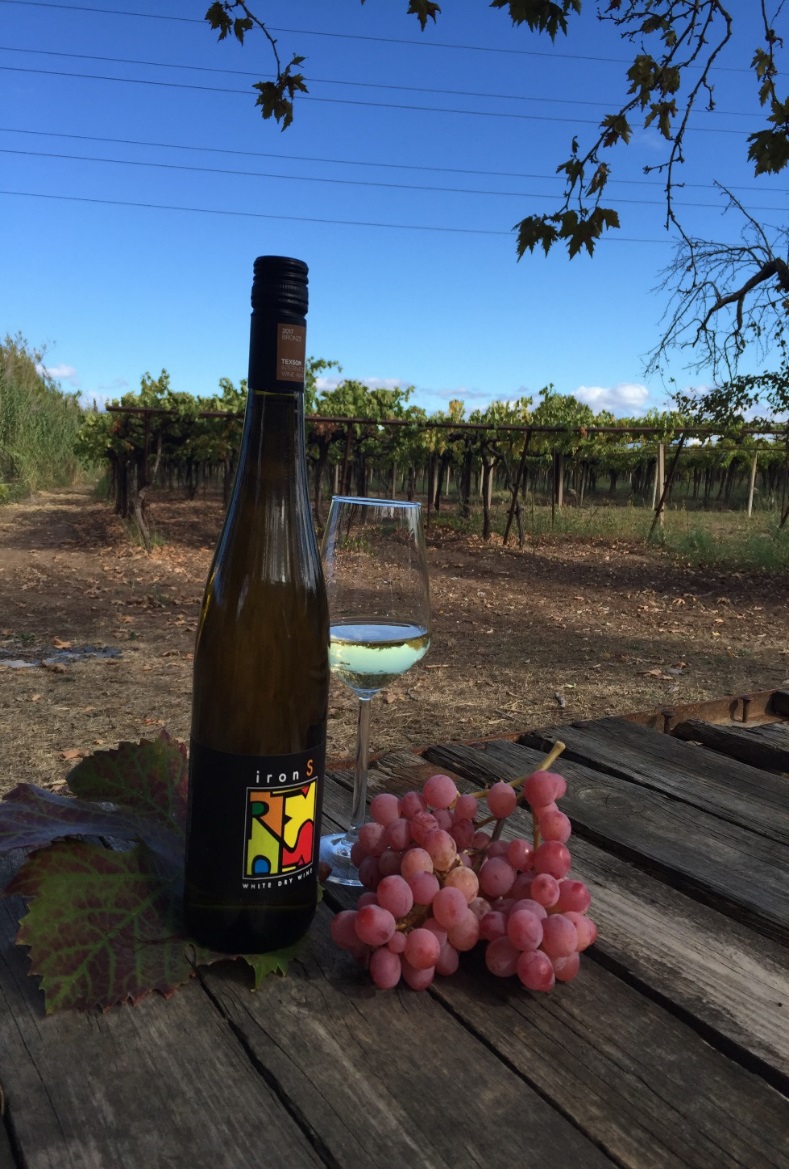 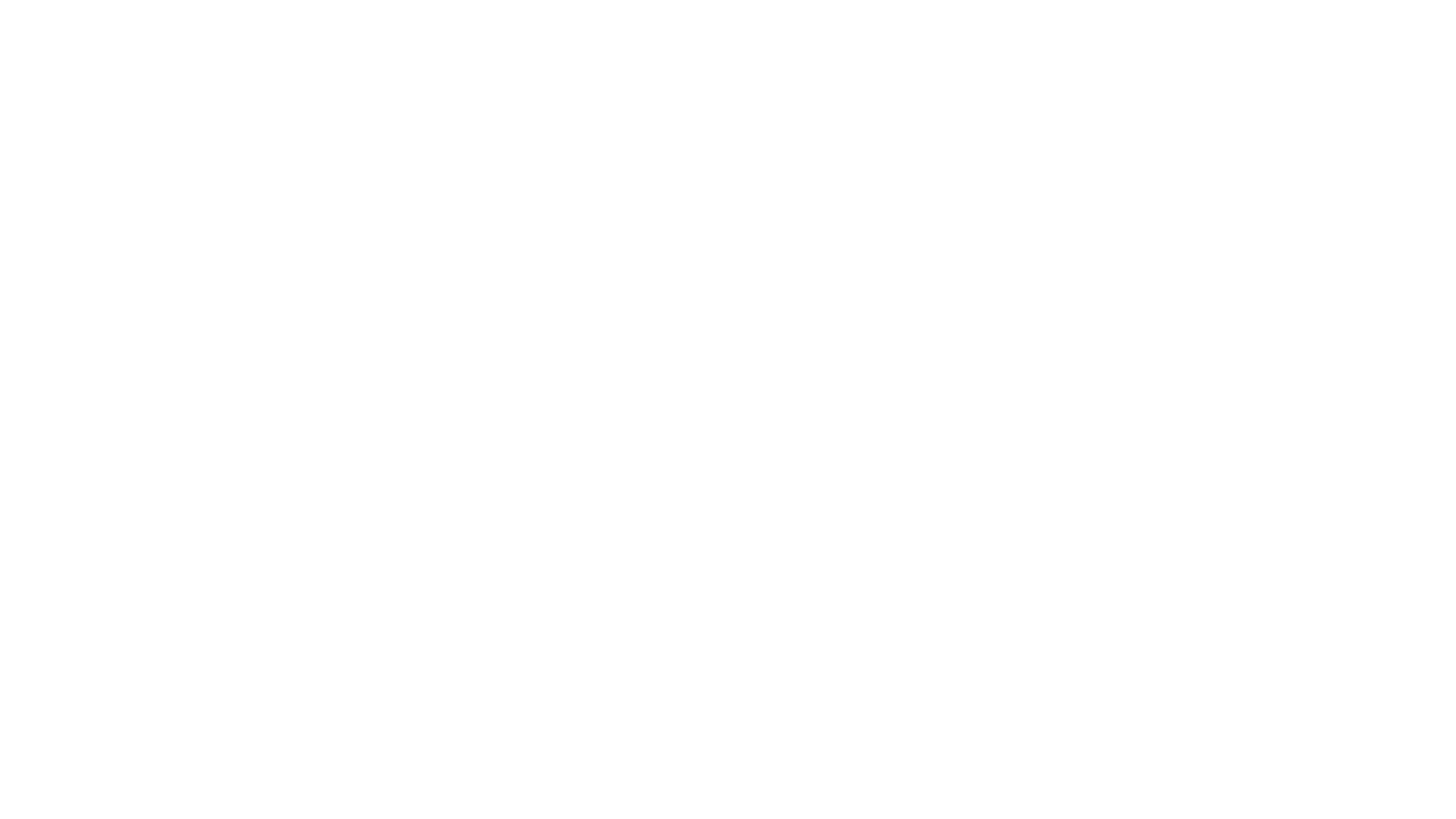 Thank You!
Postal address:
      121 Korinthou av.
      25100 Aigio, Greece
Tel..: + (30) 26910 28062
Fax: + (30) 26910 26544

Head of winery:
 Sosanna Katsikosta, Oenologist
      Mob. : (+30) 6983069926

e-mail: info@acheonwinery.gr
web site: www.acheonwinery.gr
Fb: www.facebook.com/ Αχαιών Οινοποιητική-Acheon Winery
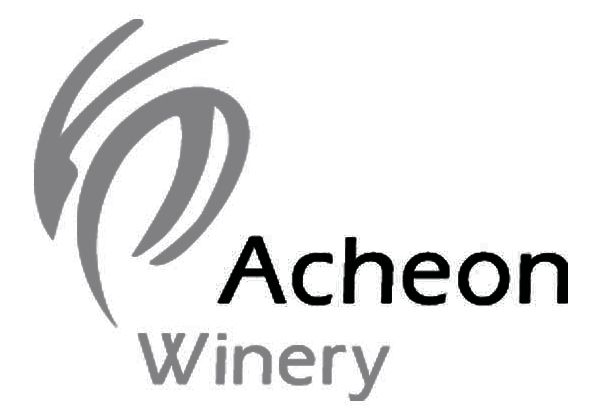 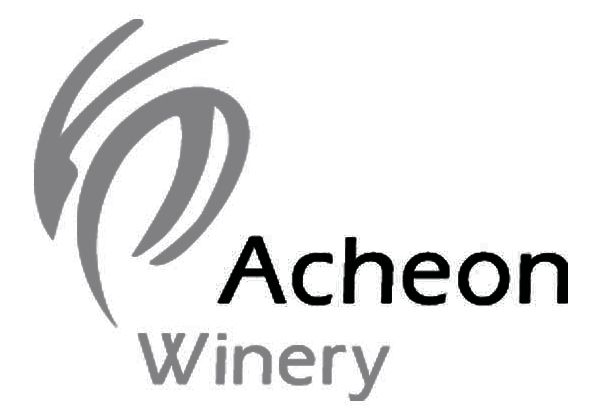